ABC’s of A Healthy Me: Partnering with Families to Support Healthy Habits
Catherine Stafford & Lauren Brightwell
Contra Costa Child Care Council
1
[Speaker Notes: Introduce ourselves]
Icebreaker
2
[Speaker Notes: Pass out Cultural Scavenger Hunt – give 3-5 Minutes to work on it, then check in:
Ask if anyone completed 10 items? 15 items? 20 items?
The connection we want you to make is:
The value of getting to know people and also encouraging providers to make connections with the families they serve. 
Often we have preconceived notions about people we interact with on a regular basis
Taking the time to connect with the families and providers we work with paves the way for sharing valuable information about healthy habits.]
The Social
Ecological
Model
Health and Human Services
federal and state budgets
Department of Education
economy
schools and colleges
healthcare 
providers
CCR&R
legislation
QRIS
Society
mental health 
services
child care licensing
health department
Community
ECE Program
Policies
unemployment rate
pre-service and professional development opportunities
ECE
Program
Environment
workplace 
supports, benefits and leave
ECE        Program Staff
CACFP
WIC
central kitchens
Family
Child
grocery stores
food and beverage 
industry
food service vendors
religious institutions
urban planning
community gardens
parks
media
3
culture
[Speaker Notes: The Social Ecological Model demonstrates the many systems that can influence a child. The model demonstrates that the family, and then the ECE program staff, have the greatest influence over the child. It is important that they work together to effectively assist in the development of the child. 
With the strengthening of these key relationships, programs like CACFP can have a greater impact through trainings & education, program policies, and influence on the program environment]
Elements of Family Engagement
In order to effectively engage families we should consider:
Protective Factors 
Strategies for creating family support that use best practices to strengthen the parent/child relationship 
Family Support Principles
Collaboration with providers & families to increase participation in their child care program and to build trust 
Parent Involvement Practices 
Organizations can support  child care sites in designing features and activities that enhance staff/family relationships
4
[Speaker Notes: Integration of all three of these elements will best support child development. When we guide child care sites to build stronger relationships with the families they serve, the potential impact we can have will be enhanced.]
Strengthening Families™ Framework:Key Protective Factors
Parental resilience – ability to cope with challenges
Social connections – network of people who care
Knowledge of parenting and child development
Concrete support in time of need – access to resources
Social and emotional competence of children
[Speaker Notes: The key protective factors are from The Center for the Study of Social Policy, Strengthening Families. For additional information, please visit their website at www.strengtheningfamilies.net. 

Protective factors promote the ability of families to withstand stress, to rebound from adversity and to thrive in spite of challenging circumstances. 
ECE programs can support these key protective factors in their daily work of building relationships with families  

Parental resilience is the ability of families to get through difficult and challenging circumstances, recover, and even grow from the experience

Social connections are a network of people who care, listen, share parenting values and offer help

Knowledge of parenting and child development is a basic understanding of how children develop and what children need from their parents, as well as parenting skills and strategies for guiding a child’s behavior

Concrete support in time of need is access to needed resources, through formal and informal supports, such as financial help, housing support, mental health or substance abuse services, and other health care services

Social and emotional competence of children is the age-appropriate ability of children to understand and cope with emotions such as anger, happiness and sadness.
Helping parents understand what is appropriate for children to see – behavior in the home, movies & television, modeling appropriate emotional responses]
Seven Strategies to Promote Protective Factors
Valuing and supporting parents 
Facilitating friendships and mutual support 
Strengthening parenting 
Responding to family crises 
Linking families to services and opportunities 
Facilitating children’s social and emotional development 
Observing and responding to early warning signs of child abuse and neglect
6
[Speaker Notes: How can we promote these protective factors through ECE programs? 

Valuing and supporting parents: making all family members feel welcome and involving parents and caregivers in decision-making. Provide suggestion boxes, parent meetings and parent boards to allow opportunities for parents to be engaged and assist in making decisions. 

Facilitating friendships and mutual support:
Do they have family or friends in the area
Did they just move from another state or country
Help parents connect with each other and develop social networks
Host parent nights and/or back to school nights to build networking and social opportunities with other families.
 

Strengthening parenting: 
Provide guidance, role modeling, and information on parenting and child development. 
Offer outside trainings to assist parents. 
Host a parents night on a theme such as “Getting your child ready for Kindergarten”, “Picking Eaters” “How to handle a Biter”, invite outside representatives and offer child care. 
Or parents connect with community classes on Child Development topics

Responding to family crises: noticing family stress, listening, making referrals, and/or mobilizing other parents to provide support as needed. Use community and outside resources to provide information to support those parents and families that may be facing outside issues. 

Linking families to services and opportunities: making and following through on referrals and maintaining relationships with service providers. Follow-up with any outside agencies that may have been used to ensure appropriate services are being offered and received. 
It can prove challenging to get families engaged if they are struggling to get basic needs met (food, shelter, etc.)
WIC, CalFresh, CalWorks, KinGAP, Domestic Violence Support, Pediaticians
Consider creating a resource binder that is easily accessible – provide local resources and referrals


Facilitating children’s social and emotional development: 
Providing a nurturing and caring environment and using a structured curriculum for social and emotional development. 
Review your programs mission and vision statements and find a curriculum that fits the needs of your program. 

Observing and responding to early warning signs of child abuse and neglect: 
Consistent monitoring of child health and family stress. 
Perform Wellness Checks:
Encourage staff to do quick observation of the children as they arrive at the program. 
Encourage staff to ask questions if they notice that there are unusual markings on the child that may not have been there previously.  
Provide training for staff on child abuse and neglect to assist them in understanding ways to identify and handle situations that may involve abuse and neglect.]
Family Support Principals
If we shift our focus off the child to the whole family, the child will actually benefit more

Various approaches to strengthening and empowering families and communities so they are able to foster the healthy development of: 
Children
Youth
Adult family members
7
[Speaker Notes: Family support can vary, depending on the cultures represented in a program. 
Family support and involvement can include additional family members such as aunts/uncles, grandparents, etc. 
In some families, people other than the child’s parents take the role as head of the household and are the main decision-makers. 
Understanding the dynamics of all families will increase the well-being of the child
We have provided the Creating a Family-Friendly Climate self-assessment tool. ECE Programs can use this to help improve the level of engagement they have with families.]
Parent Involvement Practices
Integrate culture and community into curriculum
Provide a welcoming environment 
Strive for program-family partnerships 
Make a commitment to outreach 
Provide families with resources and referrals

Great family resource
 http://families.naeyc.org/
8
[Speaker Notes: The first step in engaging parents is to construct strong relationships with the families.
We can encourage child care providers to build strong relationships and make families feel welcome through the following:

Integrate culture and community - promote acceptance of all families by incorporating and celebrating the cultures of all families. 
Provide a welcoming environment - post welcoming signage and have staff greet families near the entrance. Ensure clear channels of communication and encourage families to provide feedback.
Strive for family partnerships - include families in decisions related to both their own child’s education and the program as a whole, such as parent networking opportunities and parent education
Make a commitment to outreach - model healthy habits and share those habits and other activities families can do at home to support child’s development.
Newsletters/ Handouts
Take home activities and kits
Web resources
Opportunities for families to volunteer in the program
Provide family resources and referrals - provide resources and/or referrals to families in areas of preventative health and family services to ensure overall health development. 
The NAEYC website provides very brief articles and discussions about a wide variety of parent topics. 
Very simple, one page articles that could be turned into tip sheets or added to a newsletter
Often what we know is that families have limited time to seek out information and learn new strategies for helping their children grow up well. We can make those connections and be a powerful resource for them.
ABC’s of a Healthy Me is an example we have given the is a simple way to provide parent educaton – can be posted, distributed, etc.]
Bringing Families Together: Building Community Video
9
[Speaker Notes: Sheltering Arms Educare in Atlanta, Georgia highlights their experiences with families and how they developed family support and engagement.]
Contact Information
Catherine.Stafford@cocokids.org
Lauren.Brightwell@cocokids.org
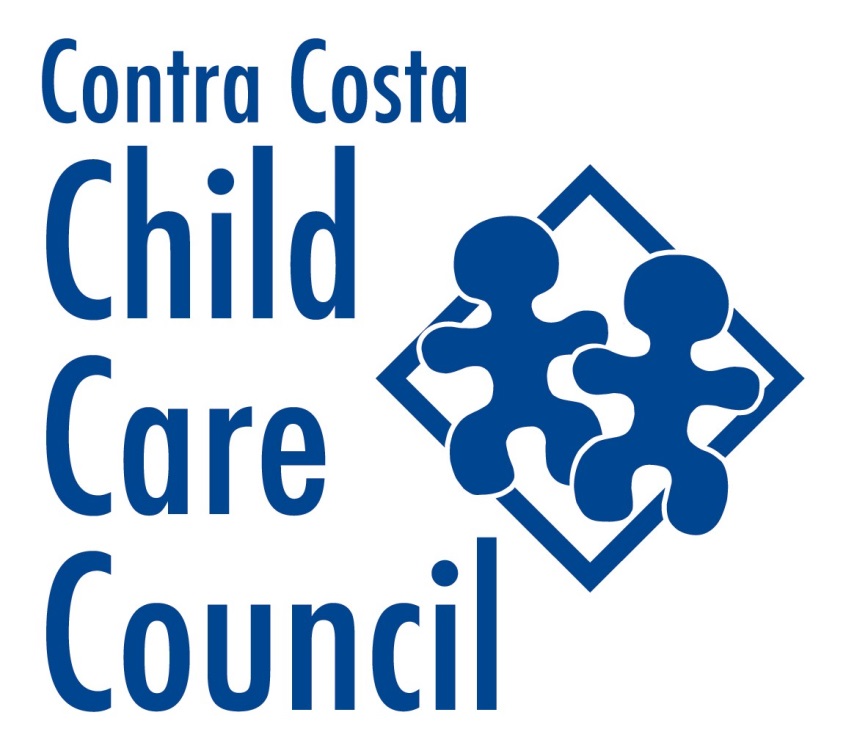 https://www.cocokids.org
10
[Speaker Notes: Stephanie Clark will share methods that her agency and the family child care providers that she works with have used to increase family engagement.]